La prière du Notre Père
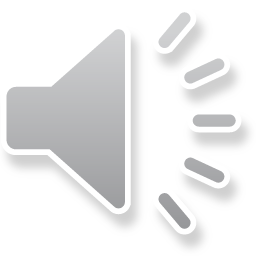 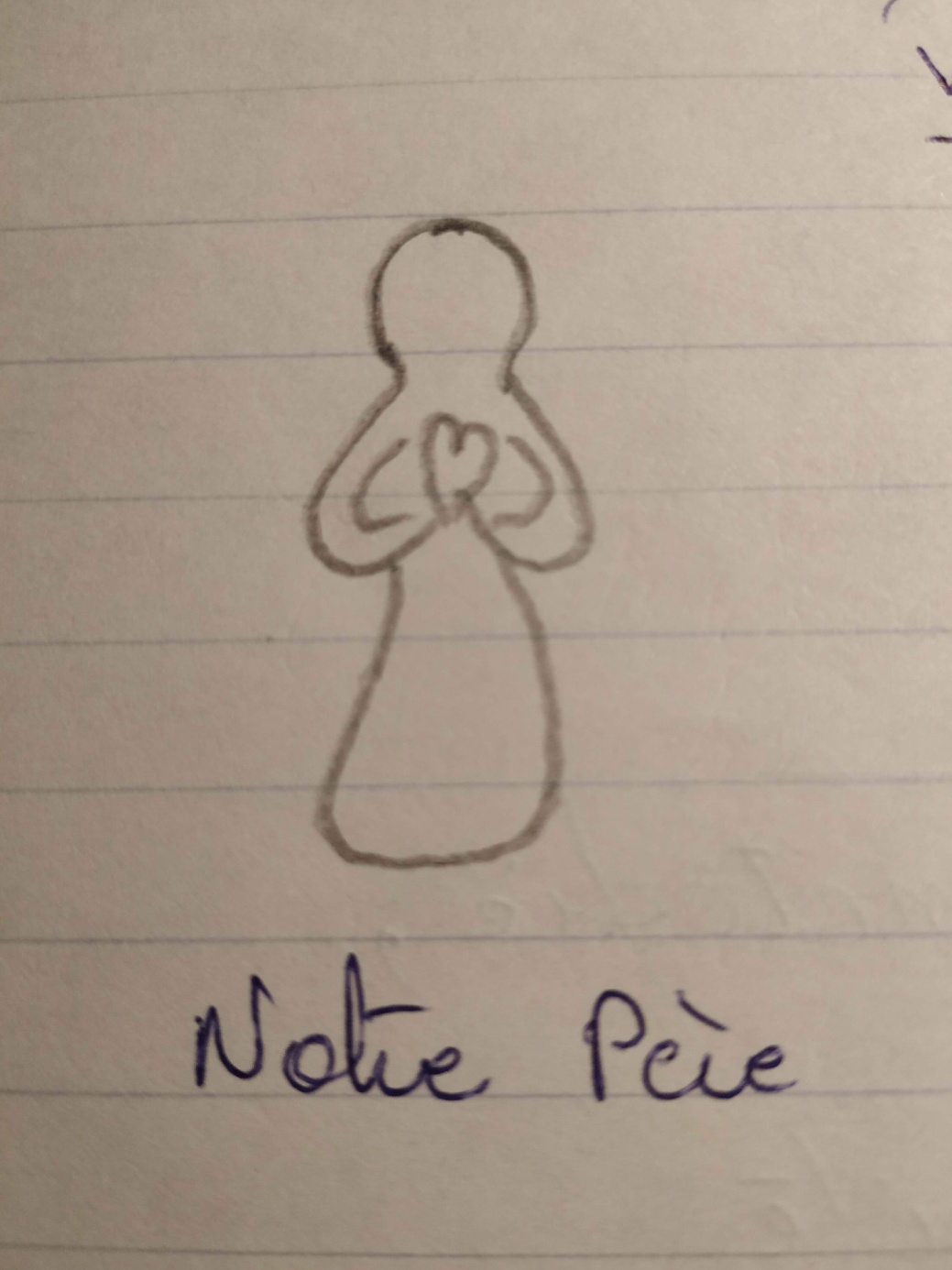 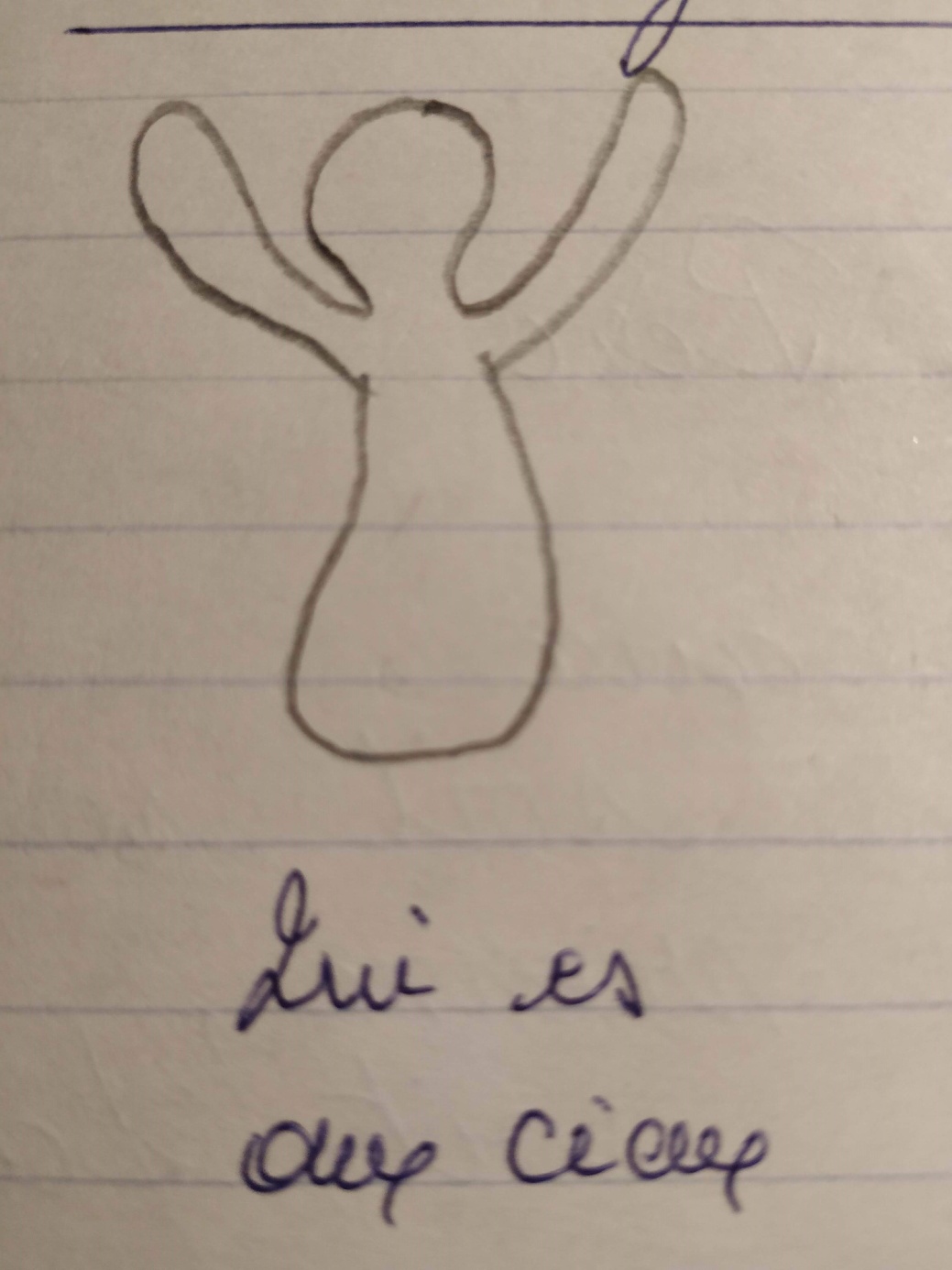 Notre Père                       qui es aux cieux
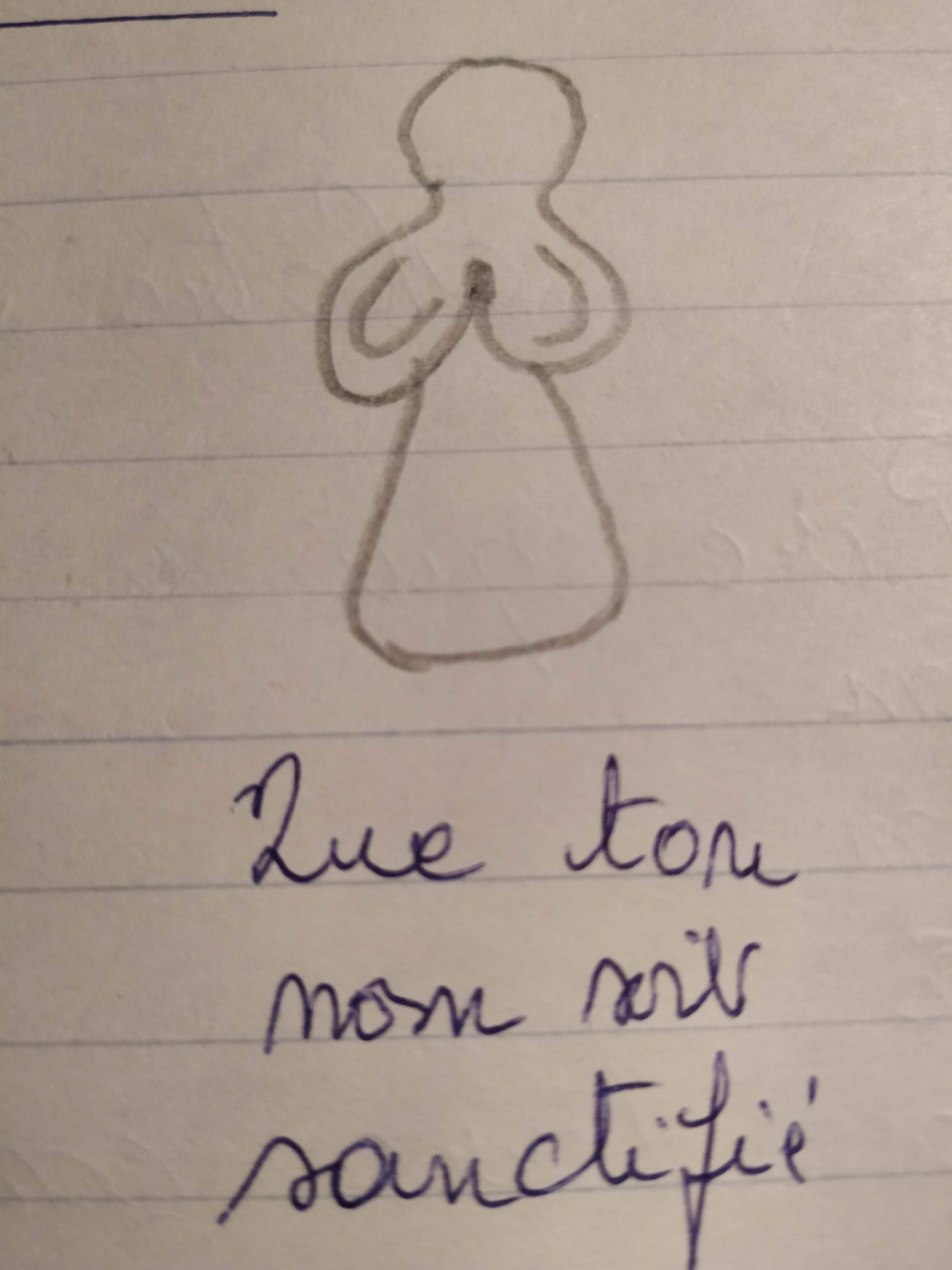 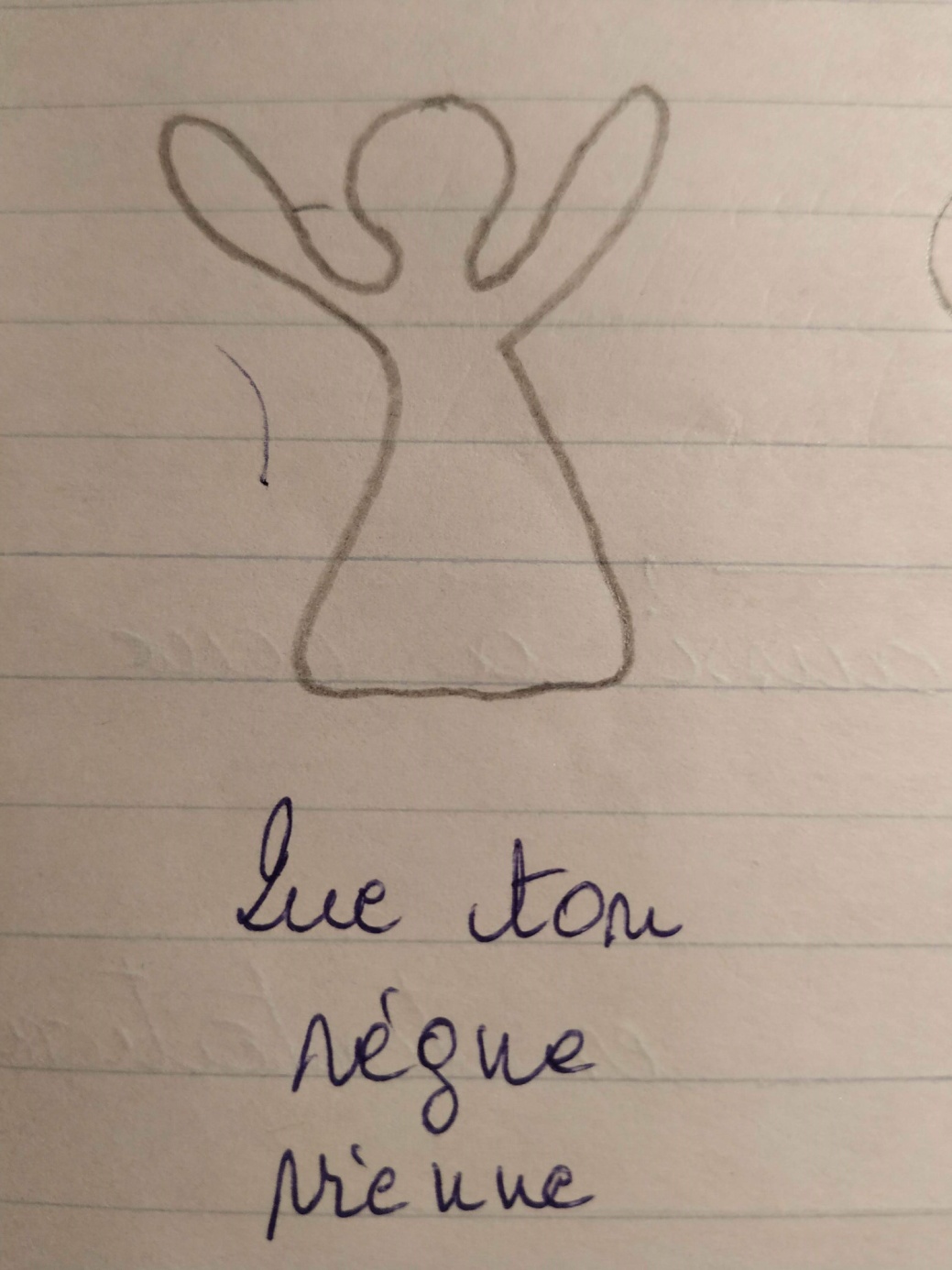 Que ton nom soit sanctifié         que ton règne vienne
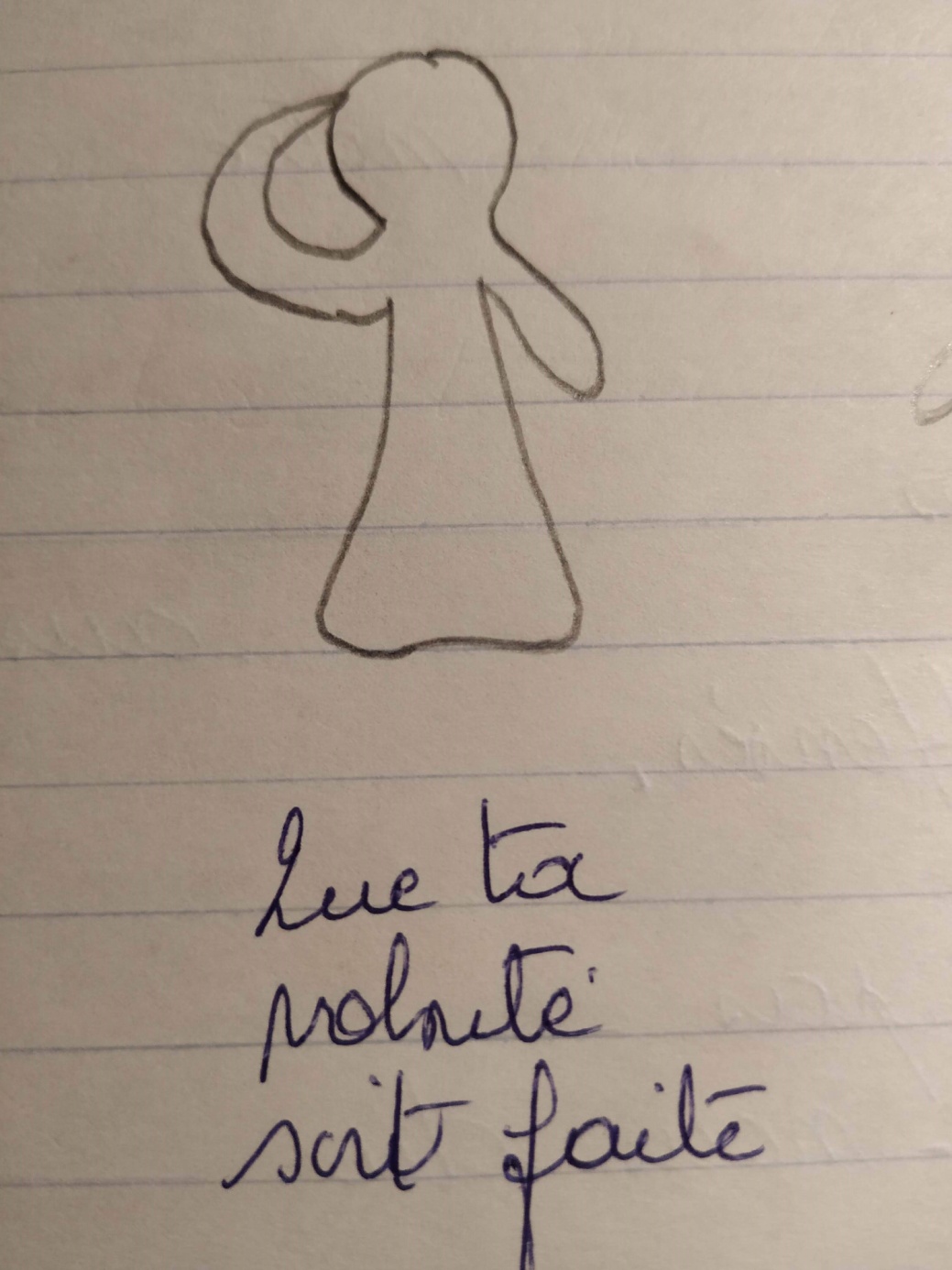 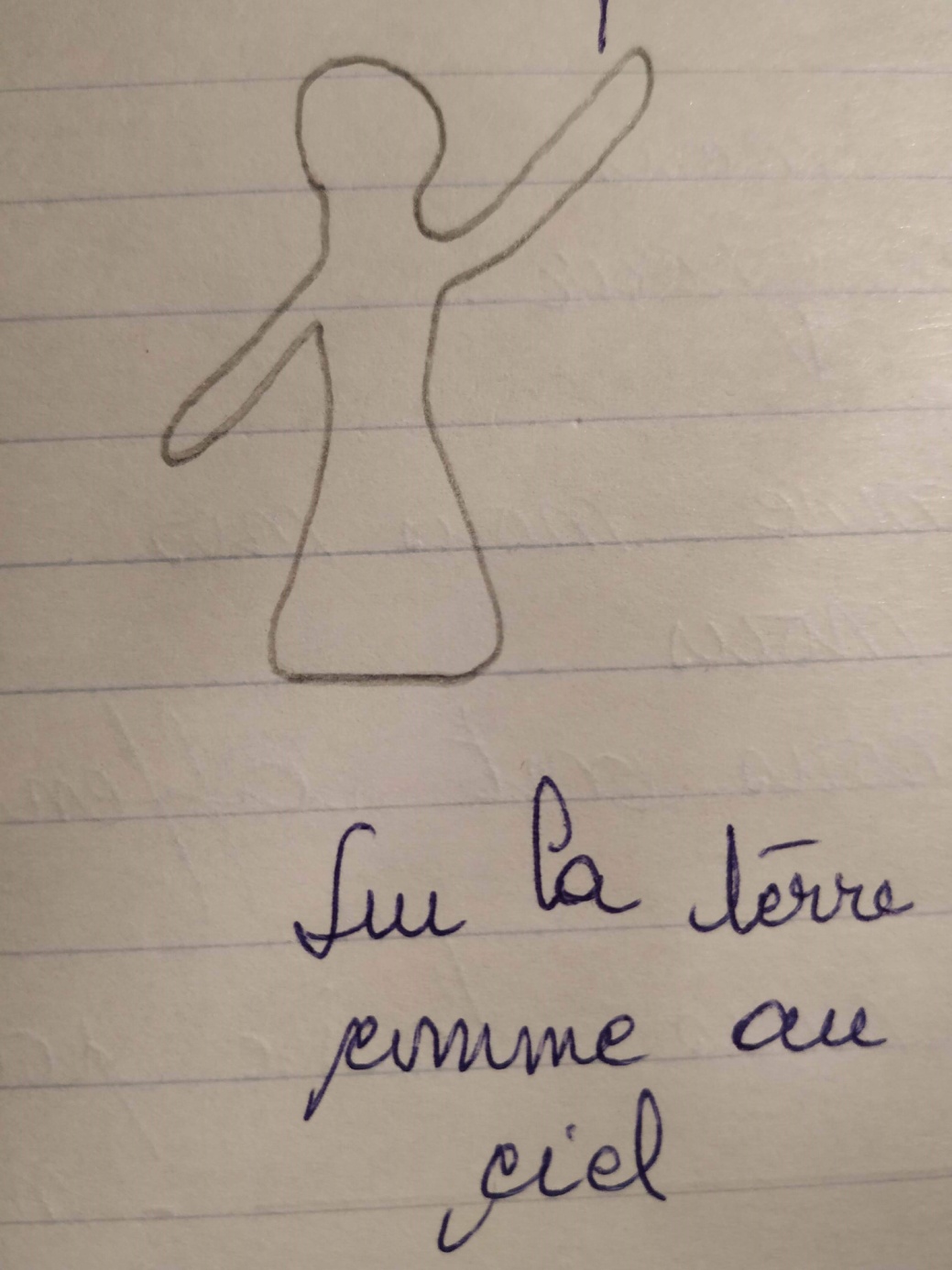 Que ta volonté soit faite         sur la terre comme au ciel
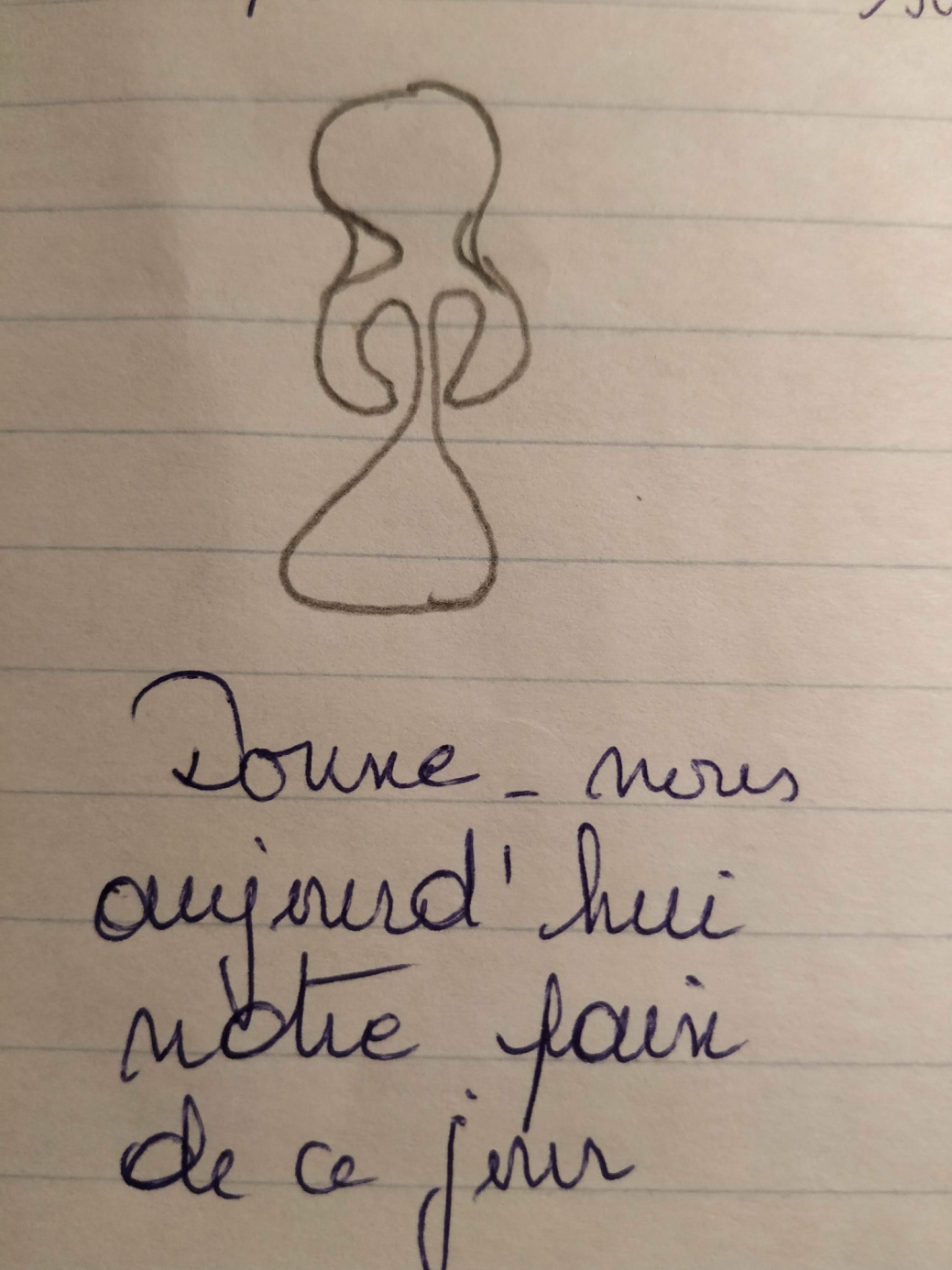 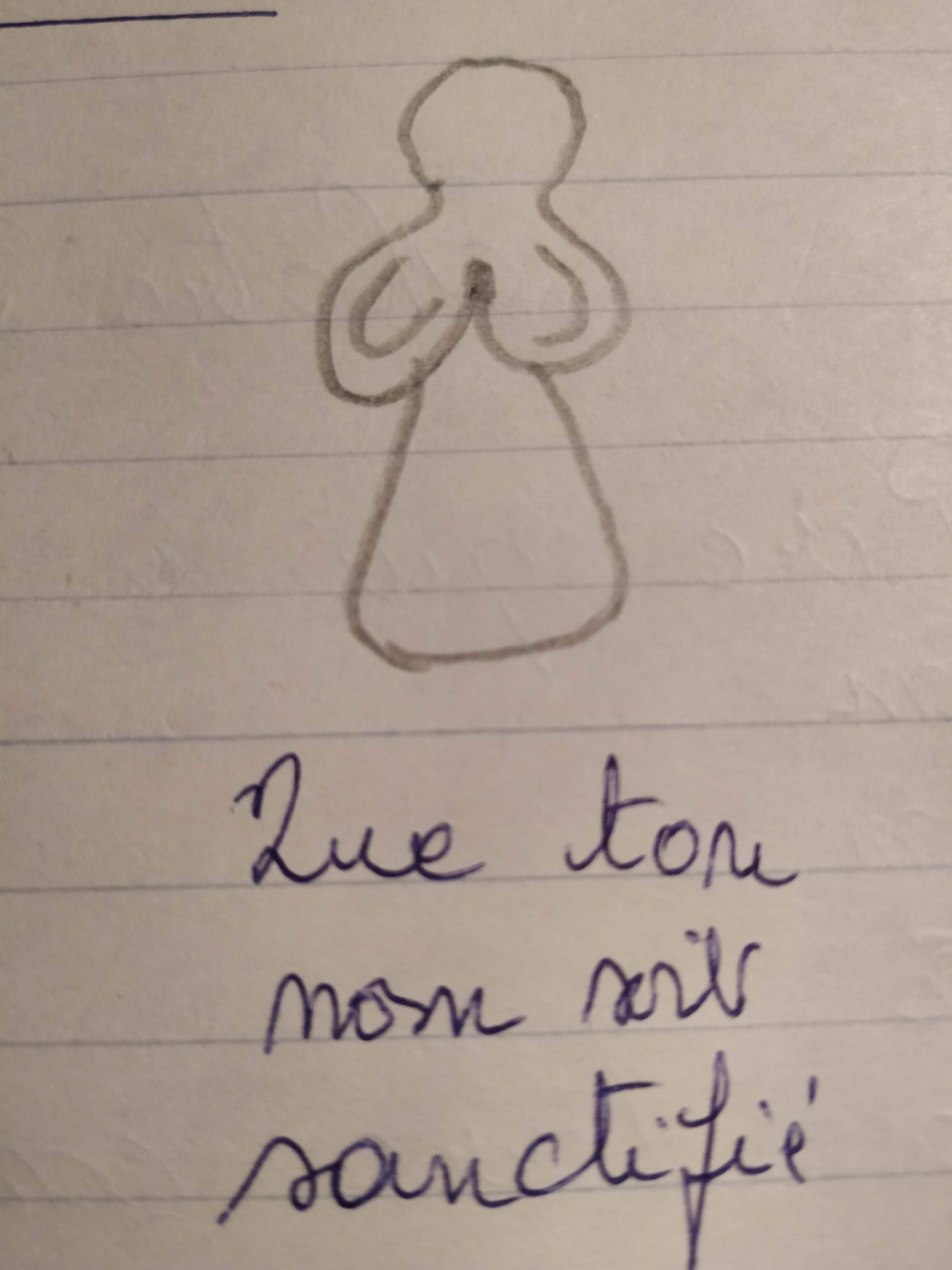 Donne-nous aujourd’hui              Pardonne-nous
notre pain de ce jour                      nos offenses
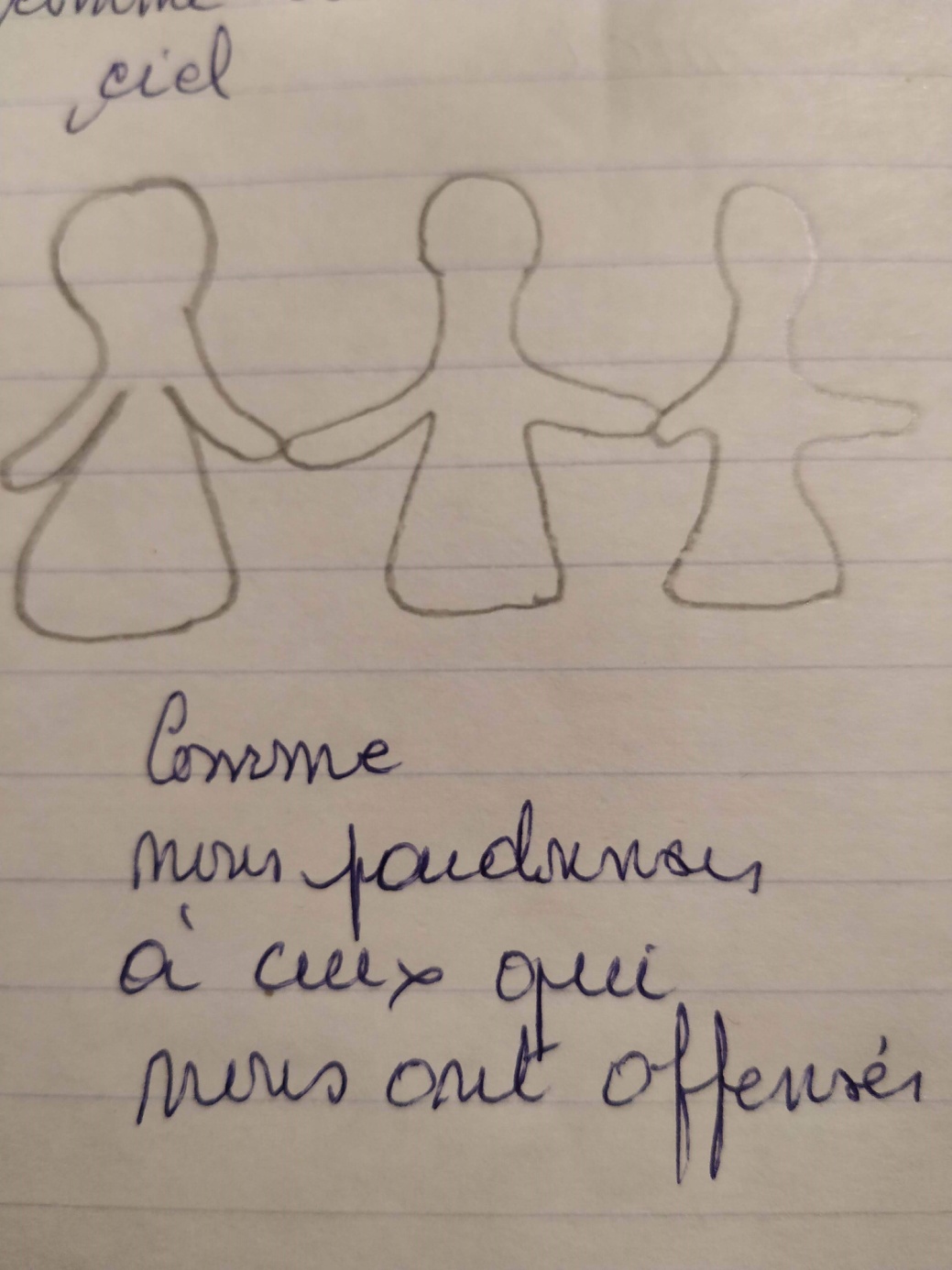 Comme nous pardonnons aussi
 à ceux qui nous ont offensé
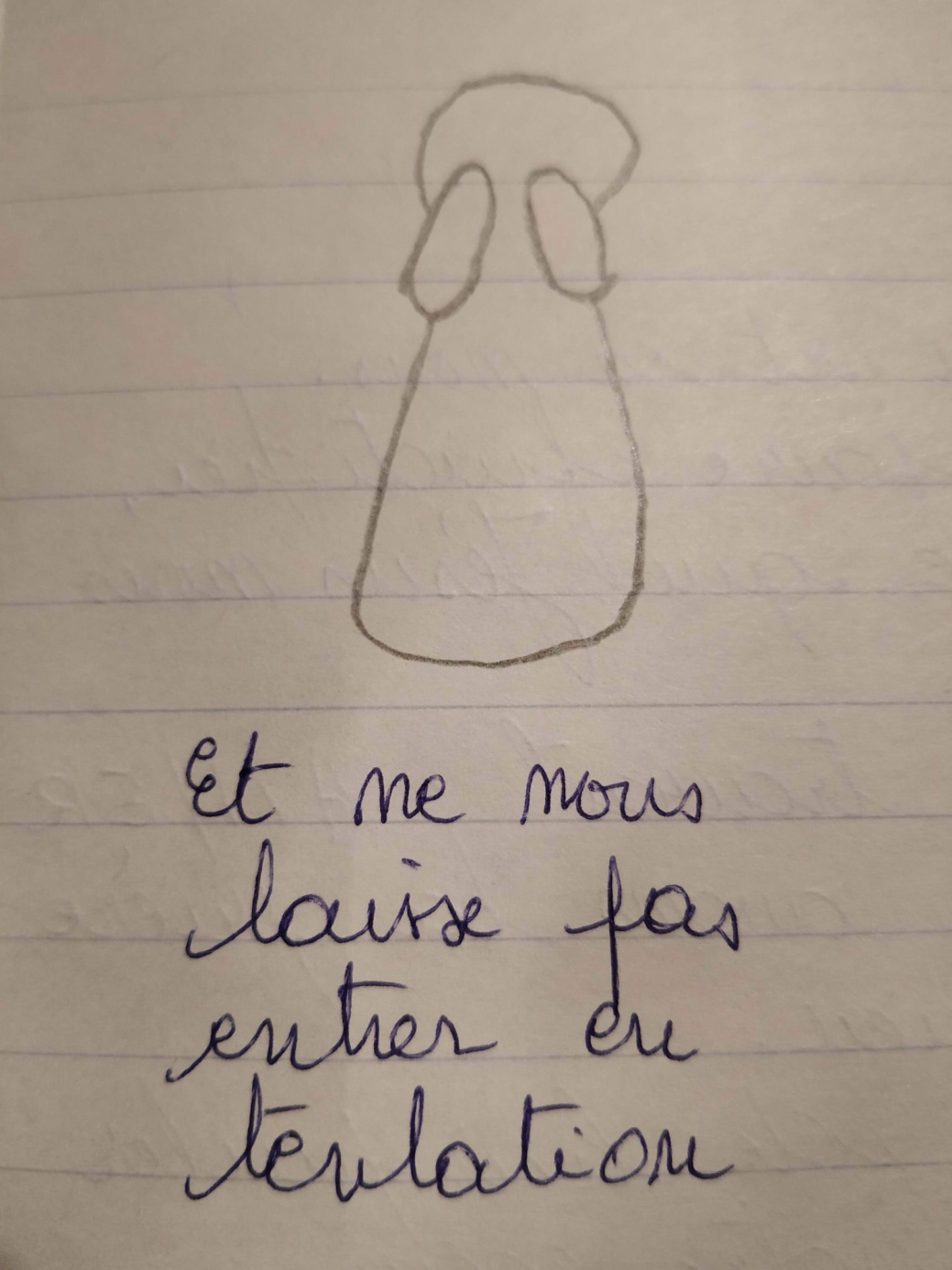 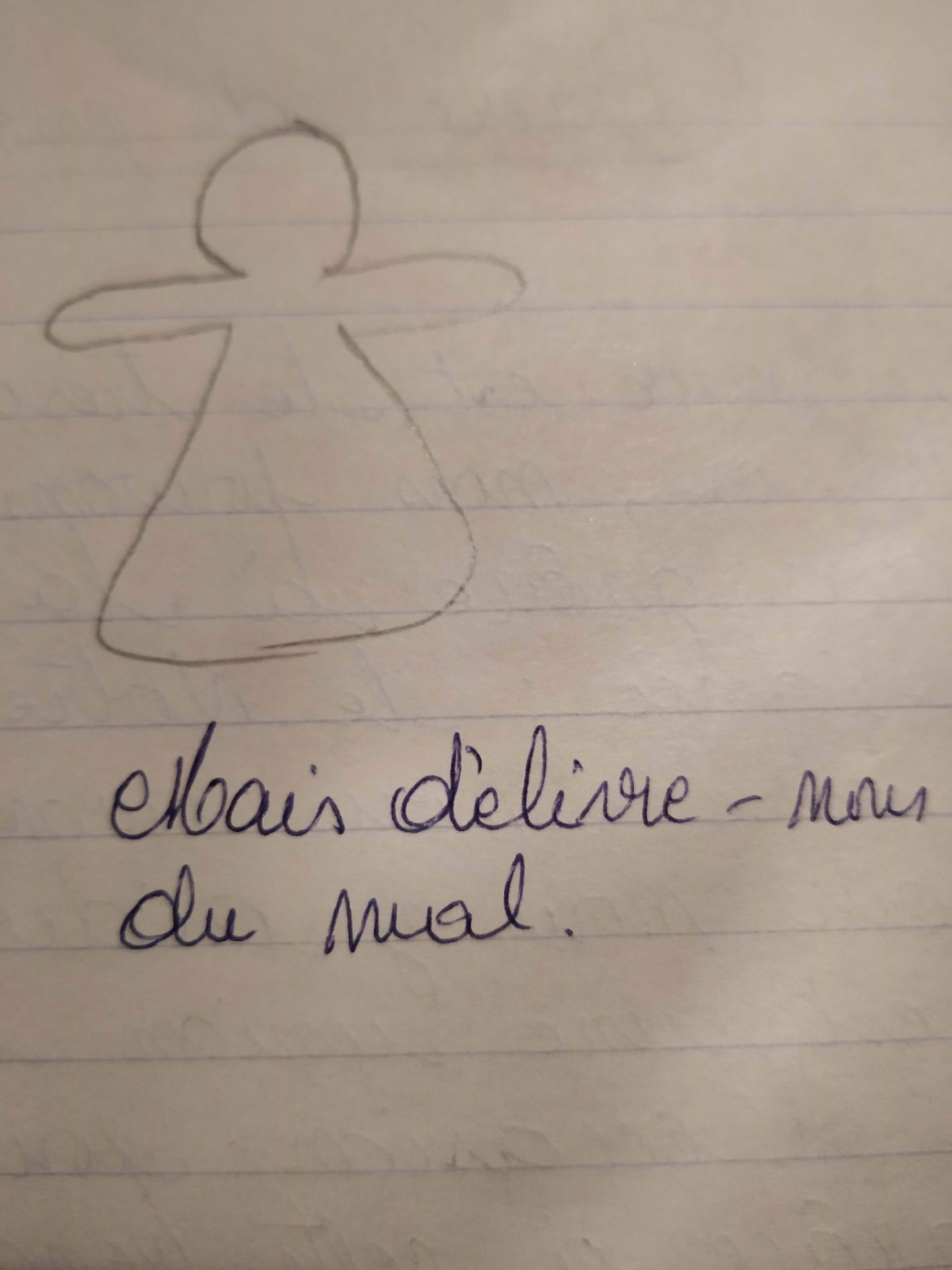 Et ne nous laisse pas                  mais délivre-nous
entrer en tentation                          du mal.
Amen